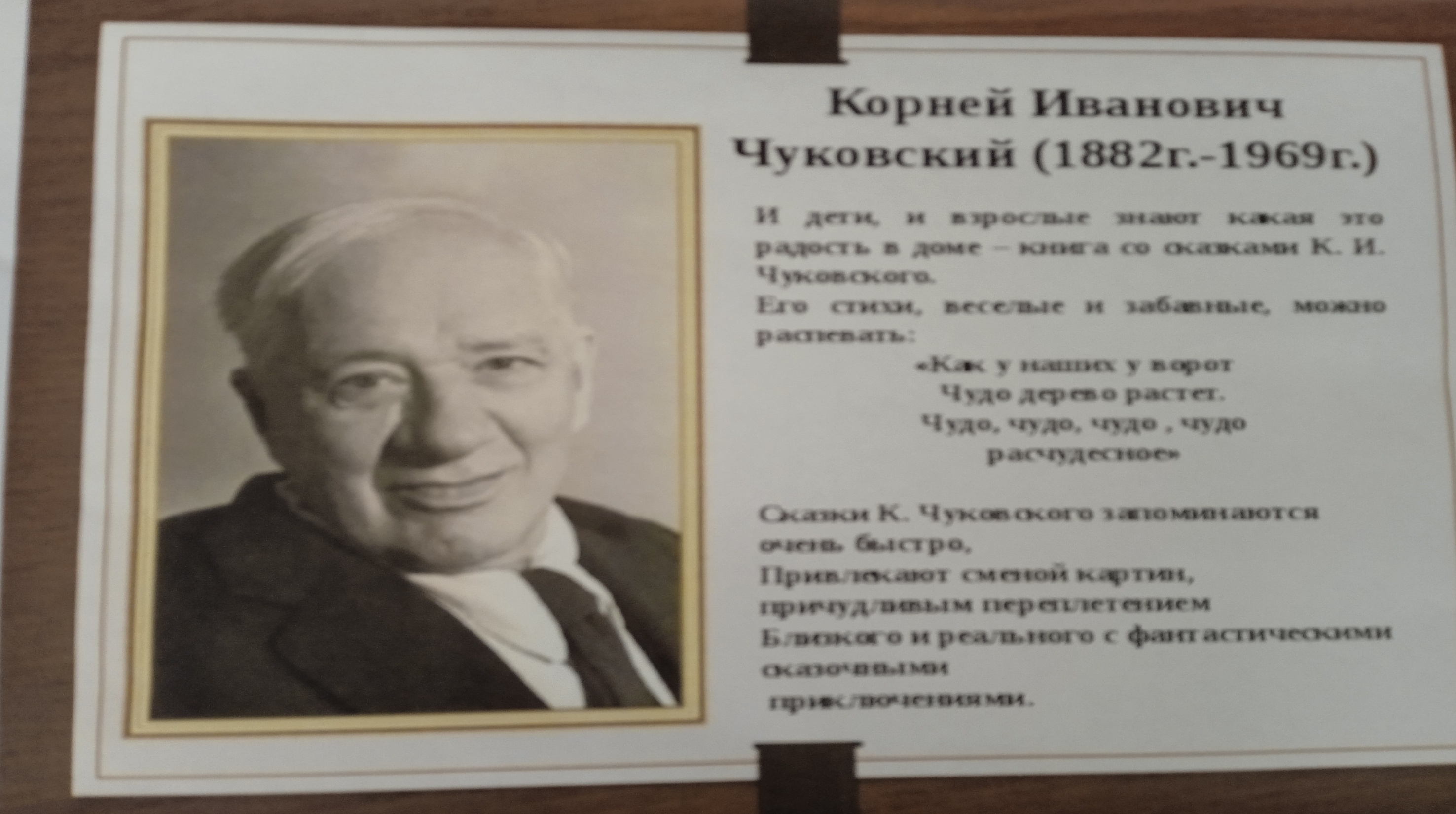 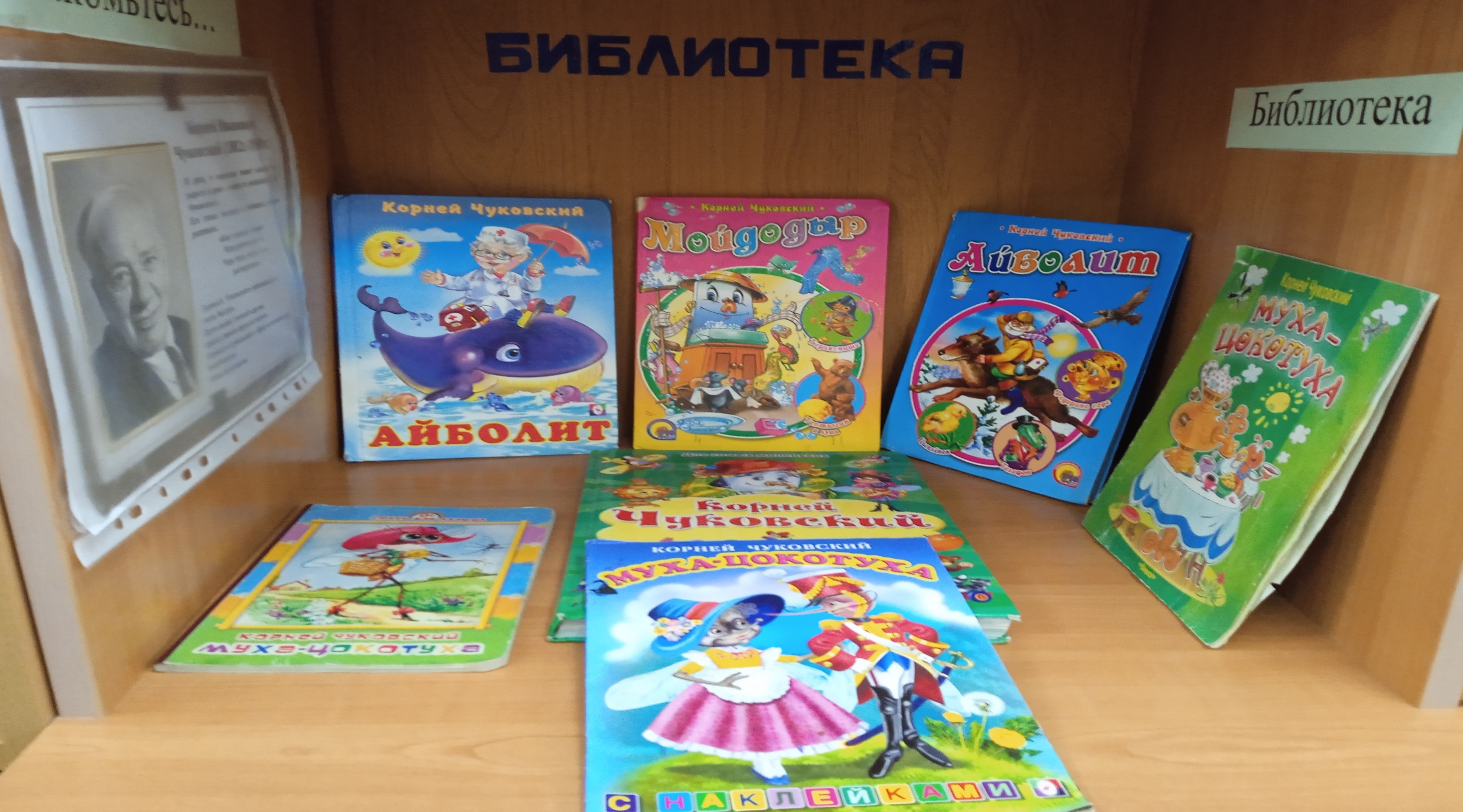 Читаем произведения К. Чуковского
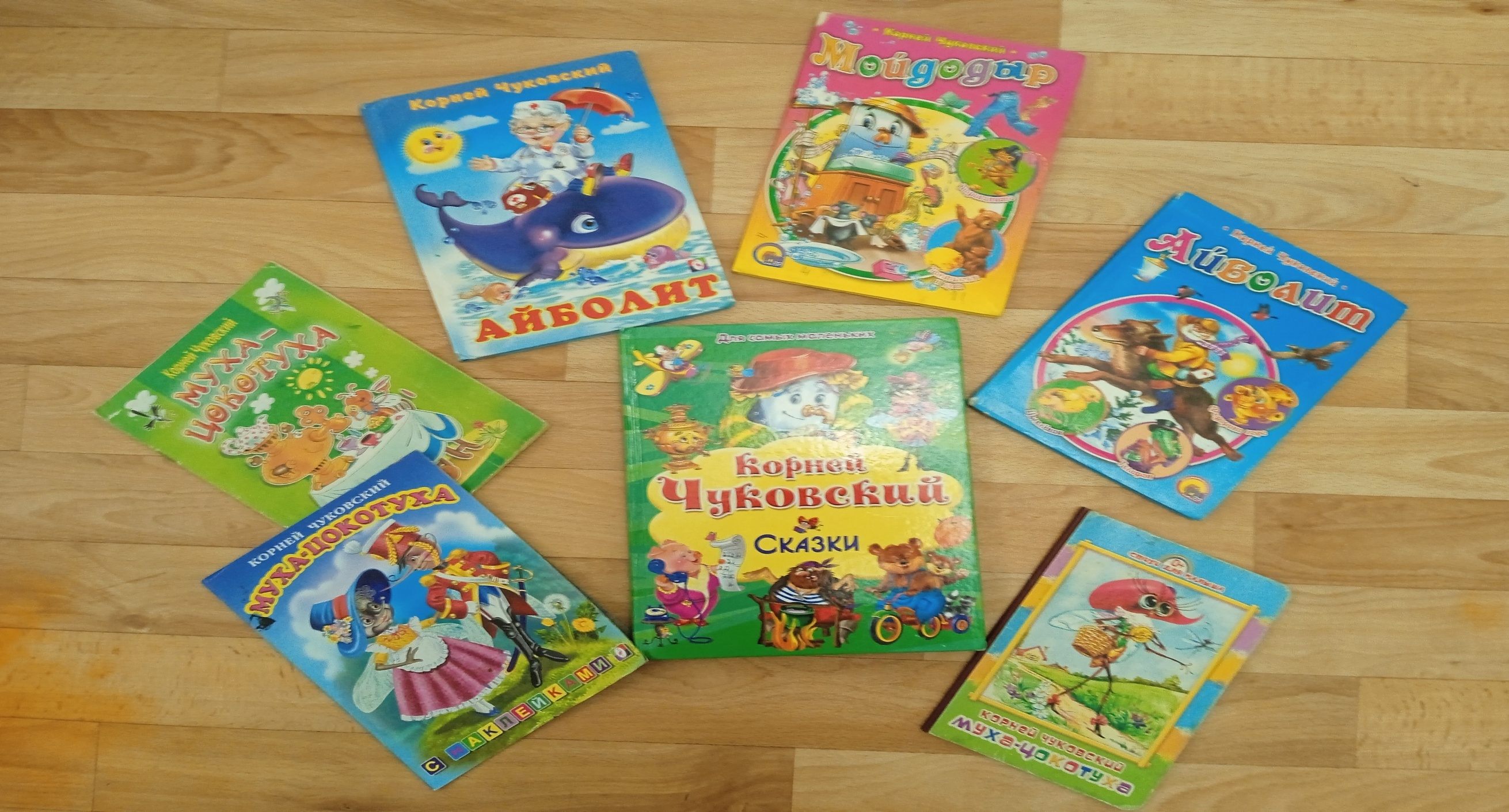 Разные художники-оформители произведений К. Чуковского
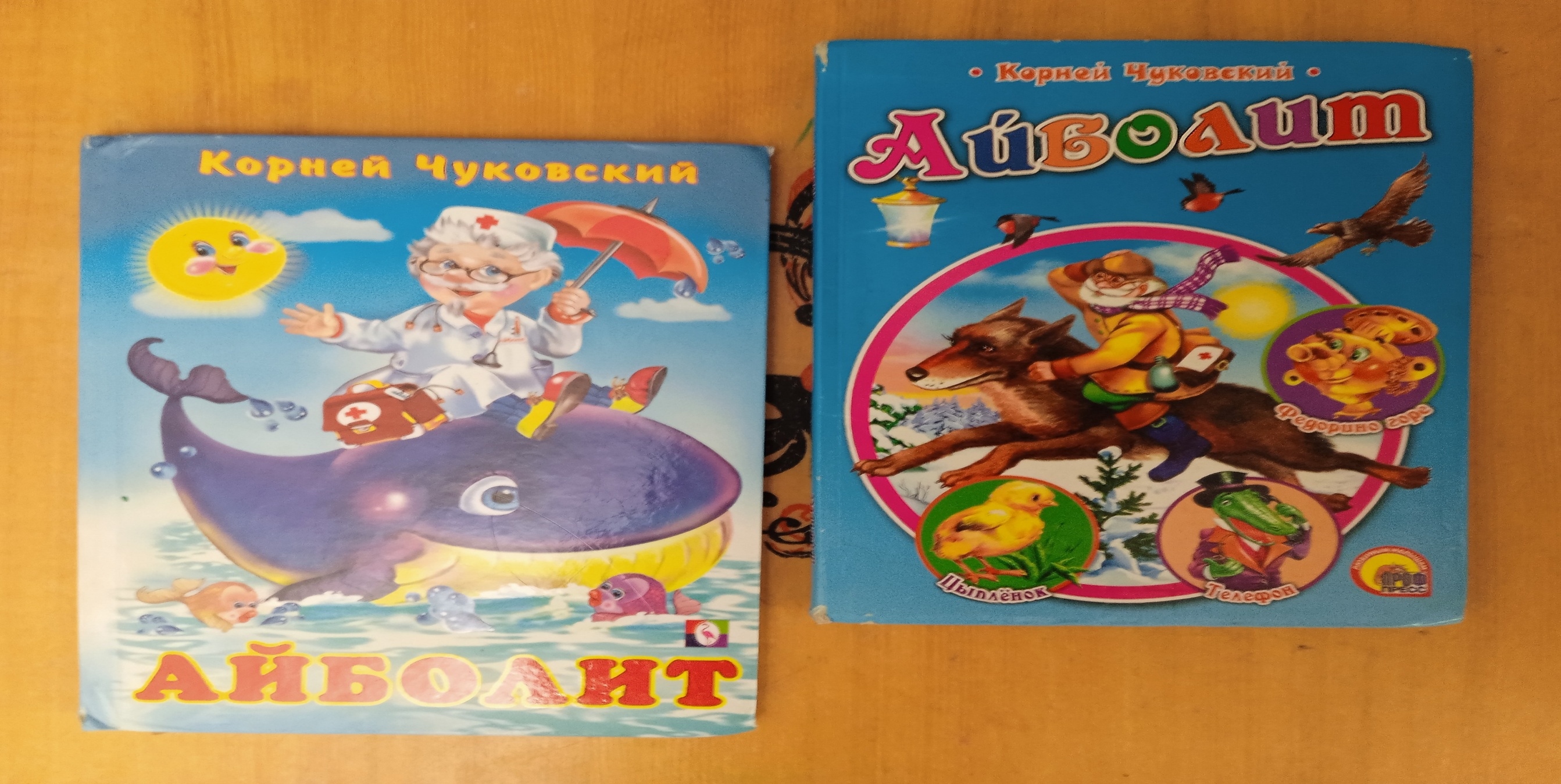 Разные художники-оформители произведений К. Чуковского
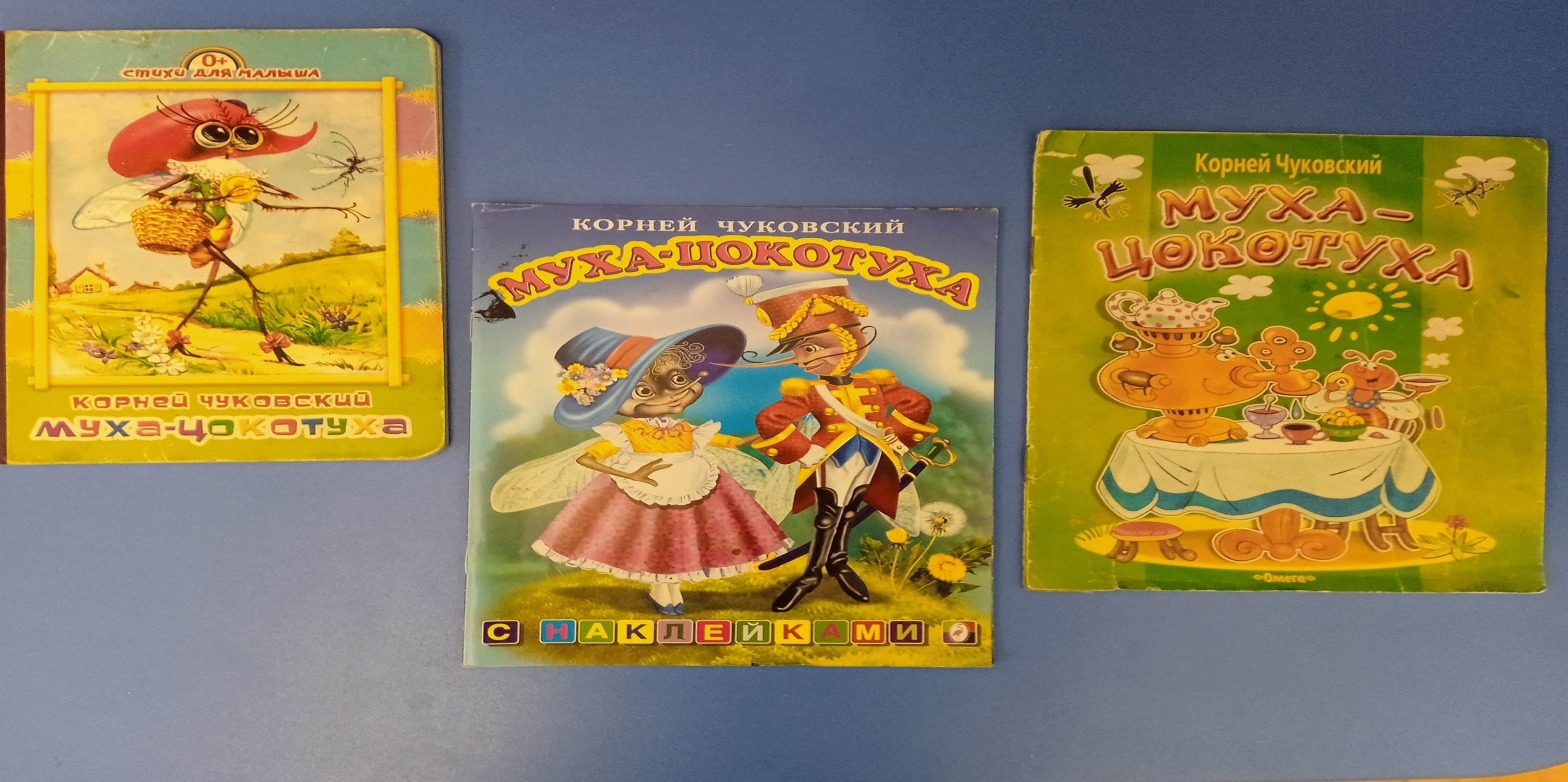 Обыгрывание сказок:   «Муха-Цокотуха»
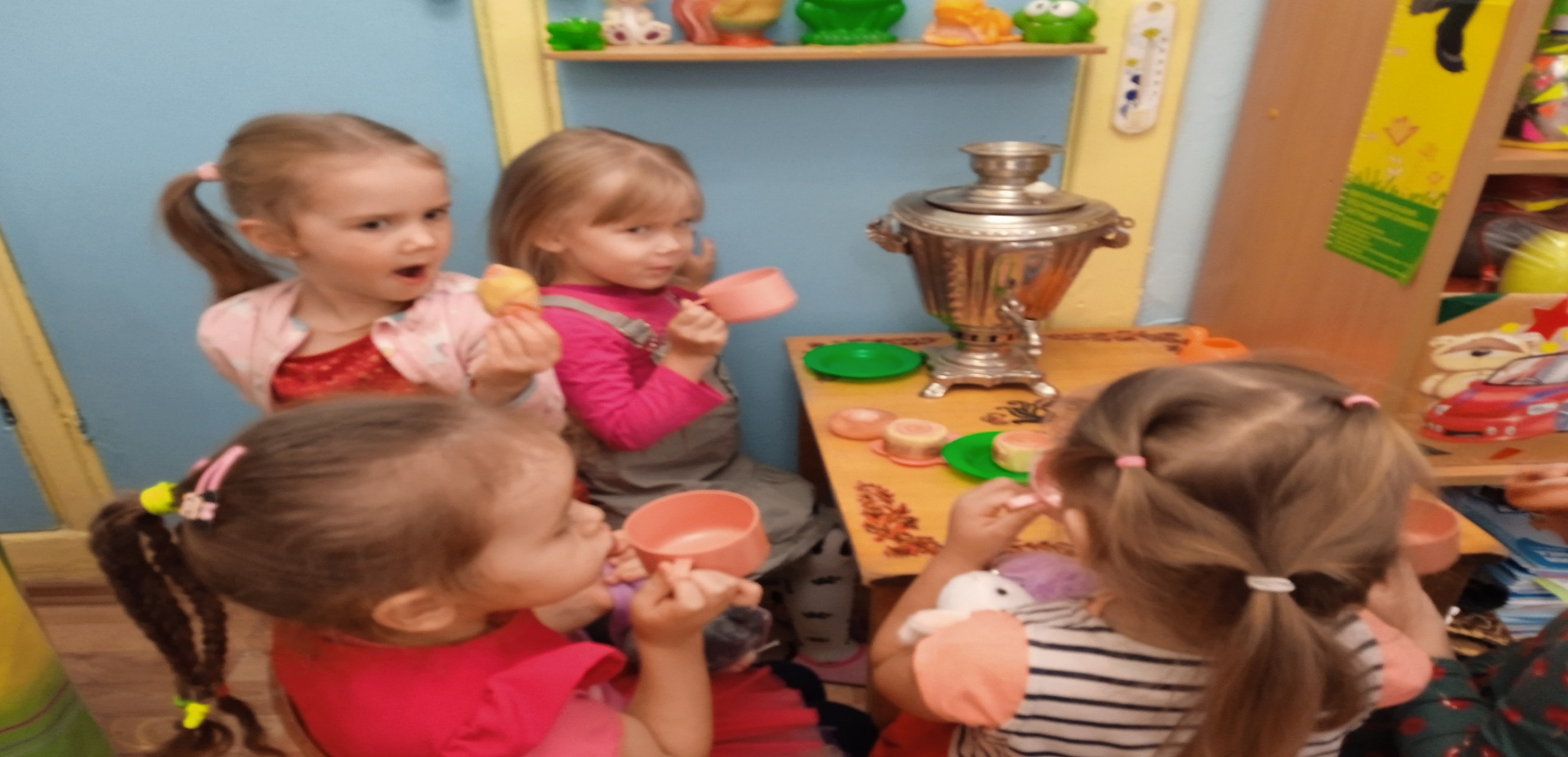 «Айболит»
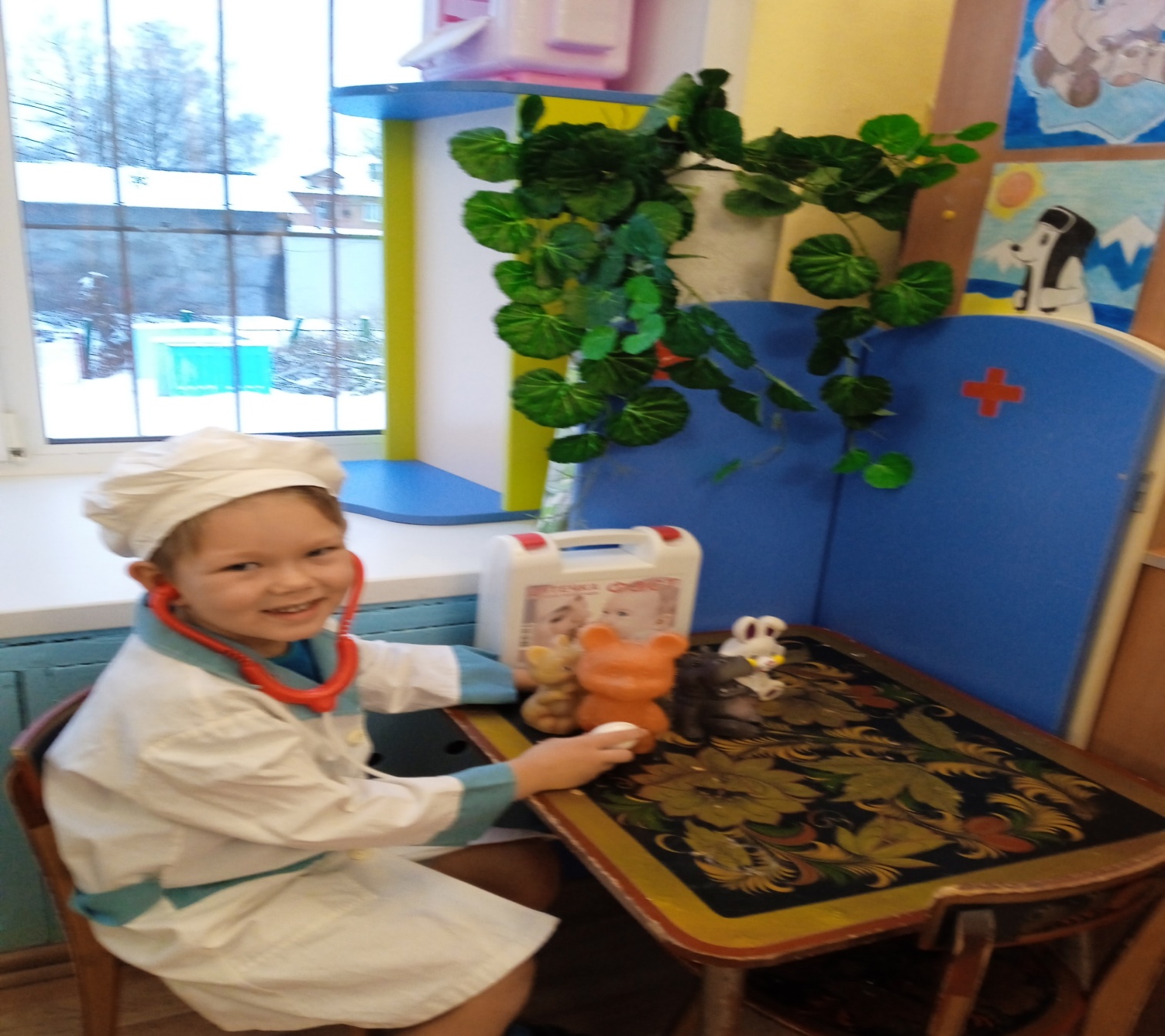 «Телефон»
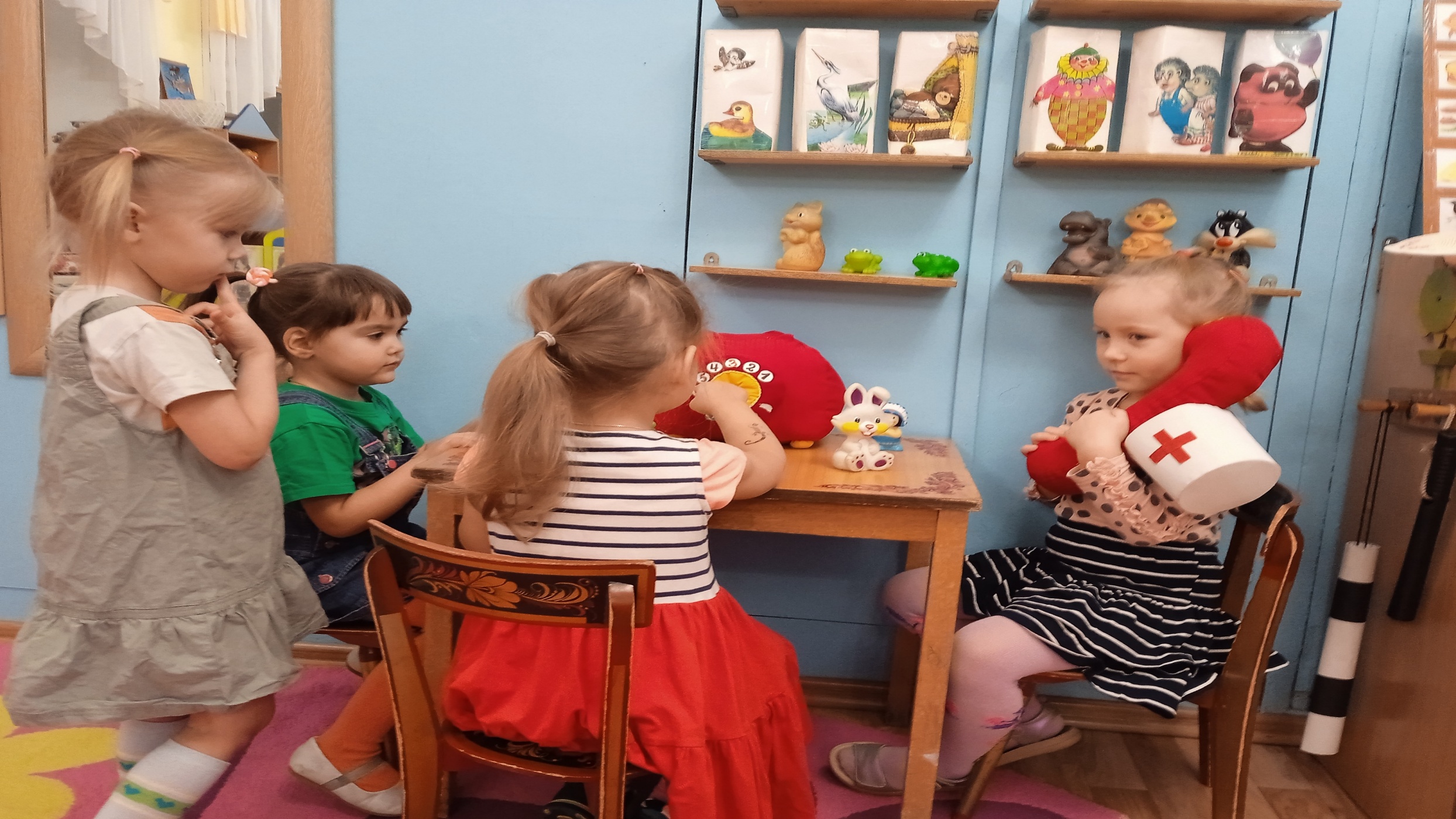 Рассматривание иллюстраций к произведениям К. Чуковского
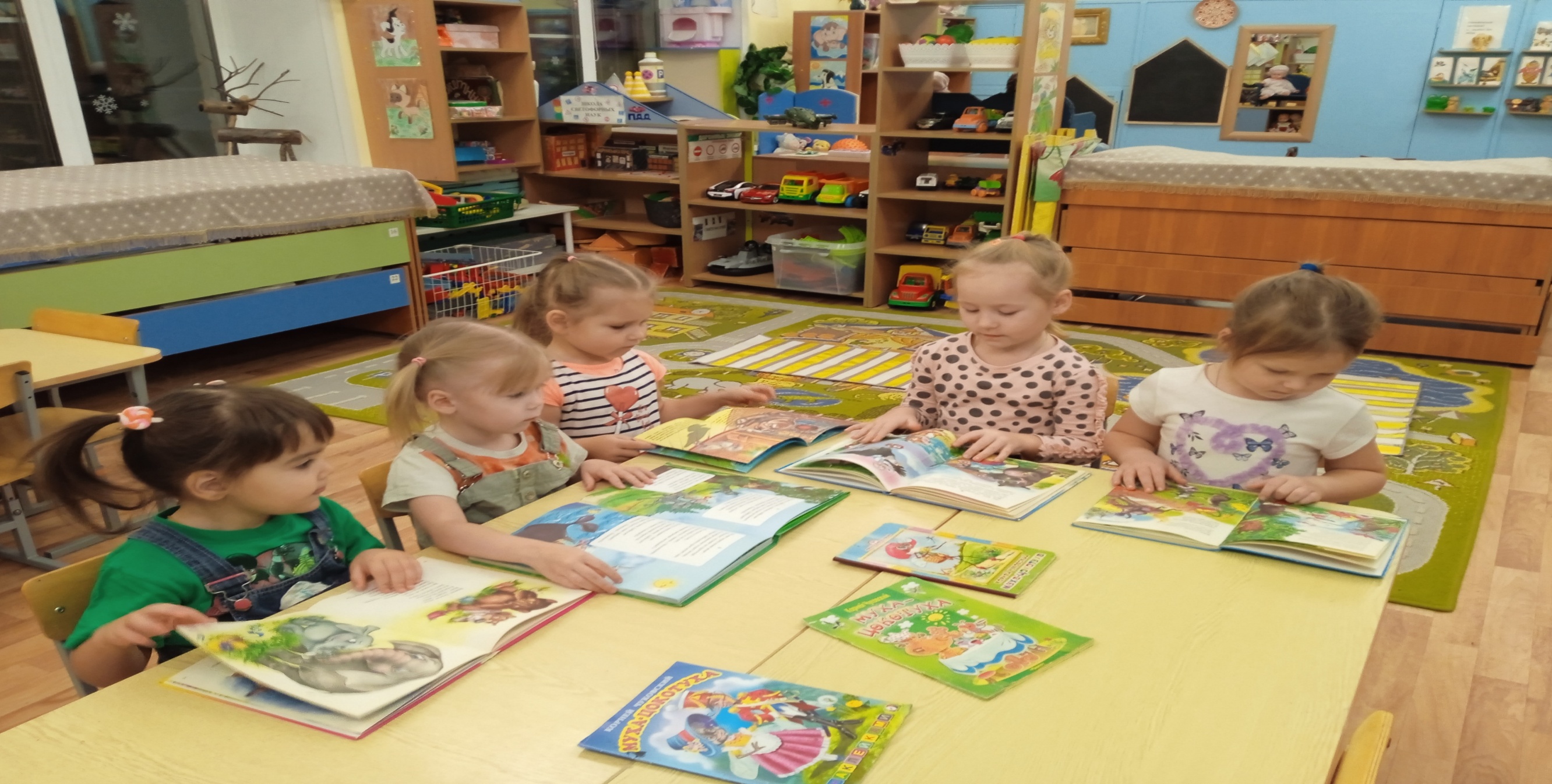